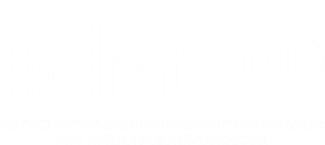 Экономический факультетМГУ имени  М.В.Ломоносова
магистерская программа Инновационный менеджмент
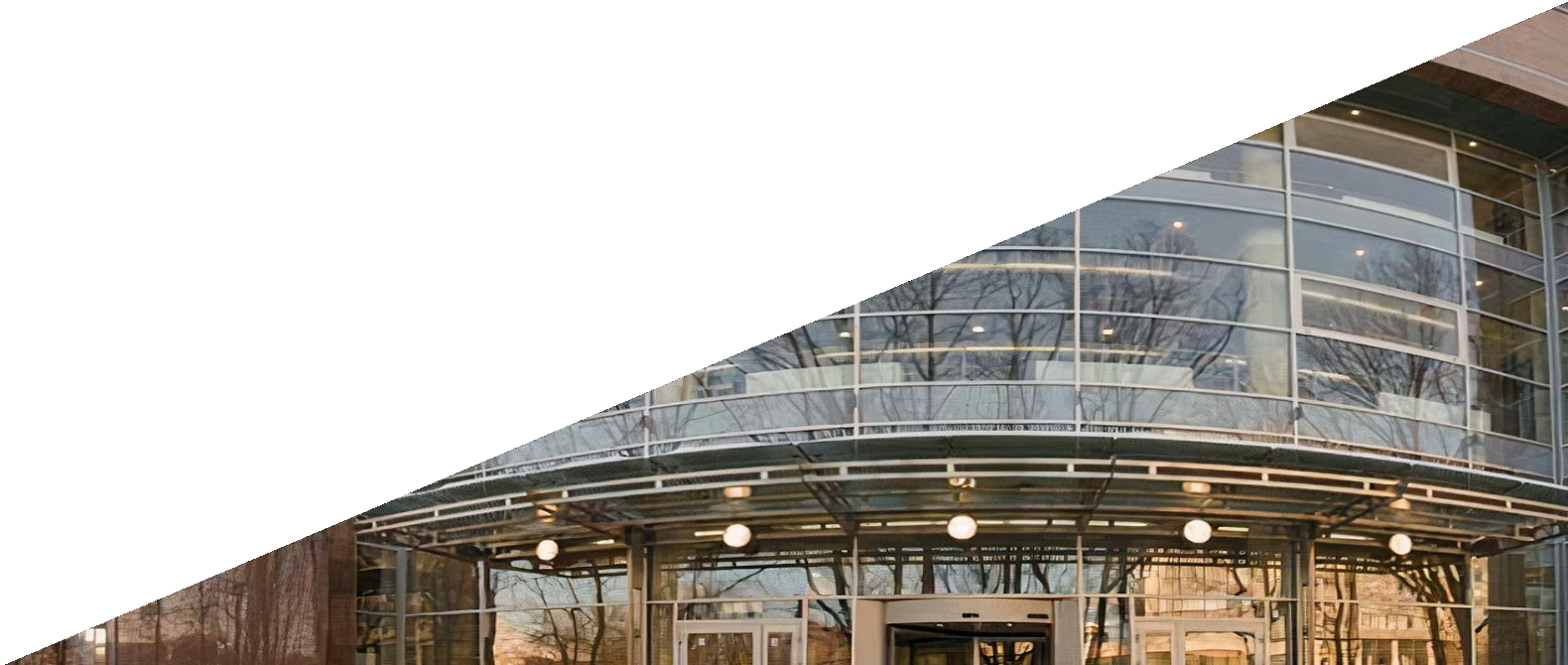 День  открытых дверей20 марта 2022 года
im.econ.msu.ru
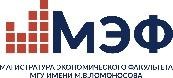 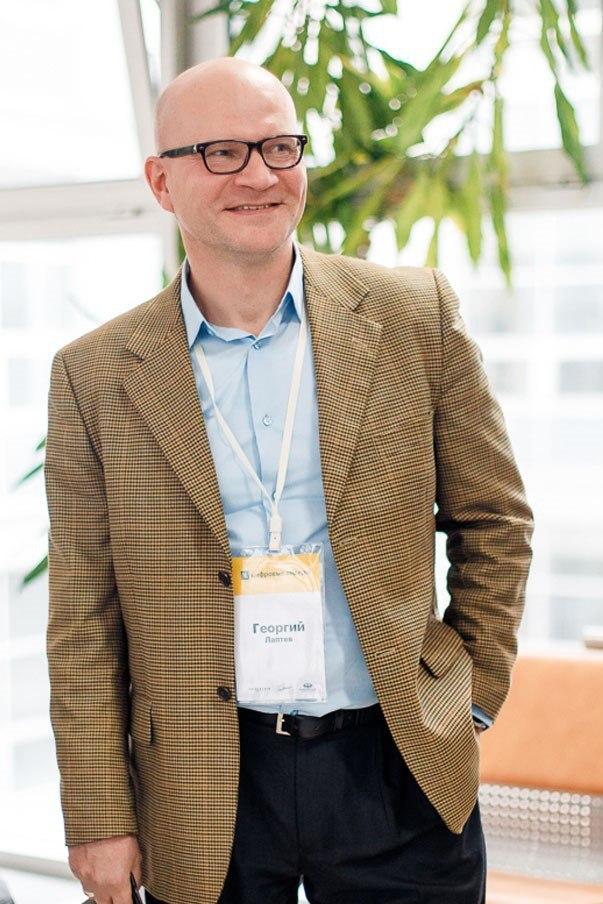 Георгий Д. Лаптев

к.ф.-м.н., в.н.с, доцент
руководитель Лаборатории инновационного бизнеса и предпринимательства
Экономический факультет МГУ имени М.В.Ломоносова  магистерская программа «Инновационный менеджмент»
http://im.econ.msu.ru
Магистерская программа
Инновационный менеджмент
С 2007г. мы готовим профессионалов в инновационном /  предпринимательском менеджменте.
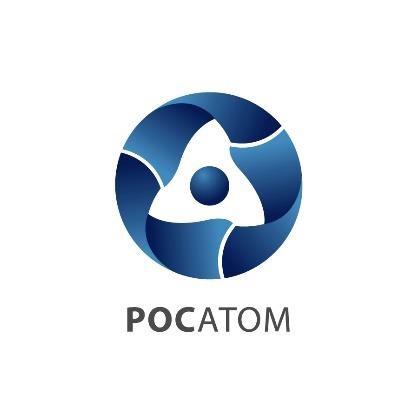 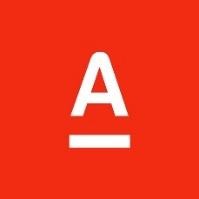 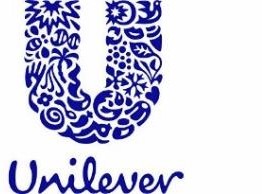 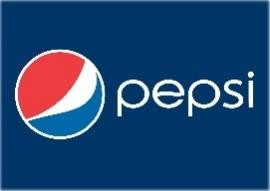 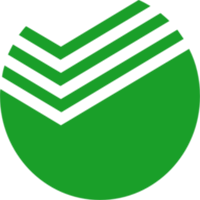 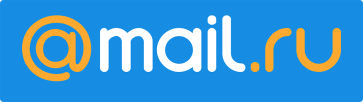 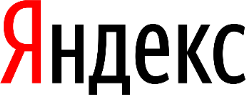 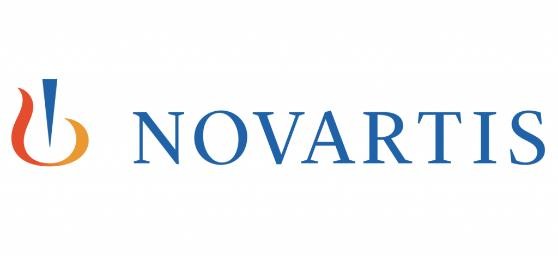 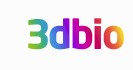 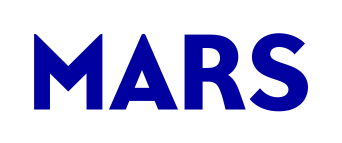 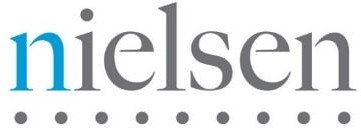 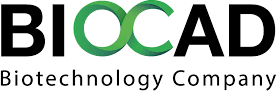 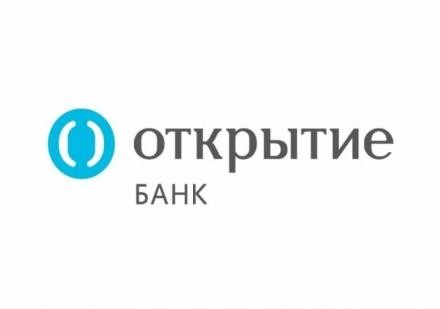 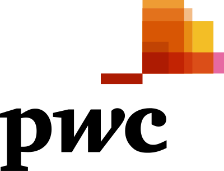 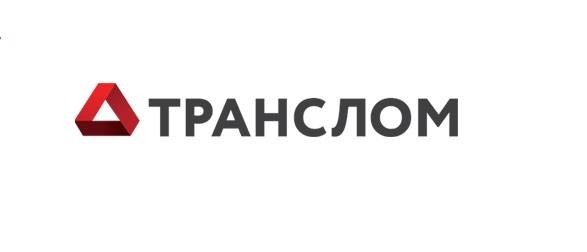 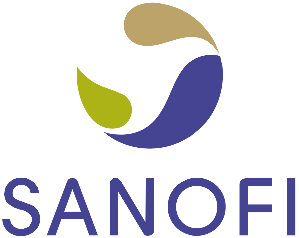 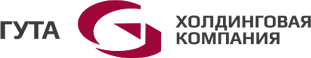 Экономический факультет МГУ имени М.В.Ломоносова  магистерская программа «Инновационный менеджмент»
http://im.econ.msu.ru
Работа в режиме неопределенности — умение быстро реагировать на изменения условий задачи, принимать решения, управлять проектами и своими ресурсами.
Чтобы конкурировать на рынке труда и быть востребованным, нужна гибкость и умение быстро адаптироваться к изменениям.
Эмпатия и способность предвидения потребностей существующих и новых клиентов.
Выпускники магистерской программы Инновационный менеджмент успешно реализуют себя в бизнес среде, характеризующейся
Volatility – нестабильностью
Uncertainty – неопределенностью
Complexity – сложностью  
Ambiguity – неоднозначностью
Магистерская программа
Инновационный менеджмент
создавалась в рамках TEMPUS Joint European Project
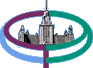 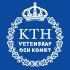 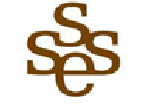 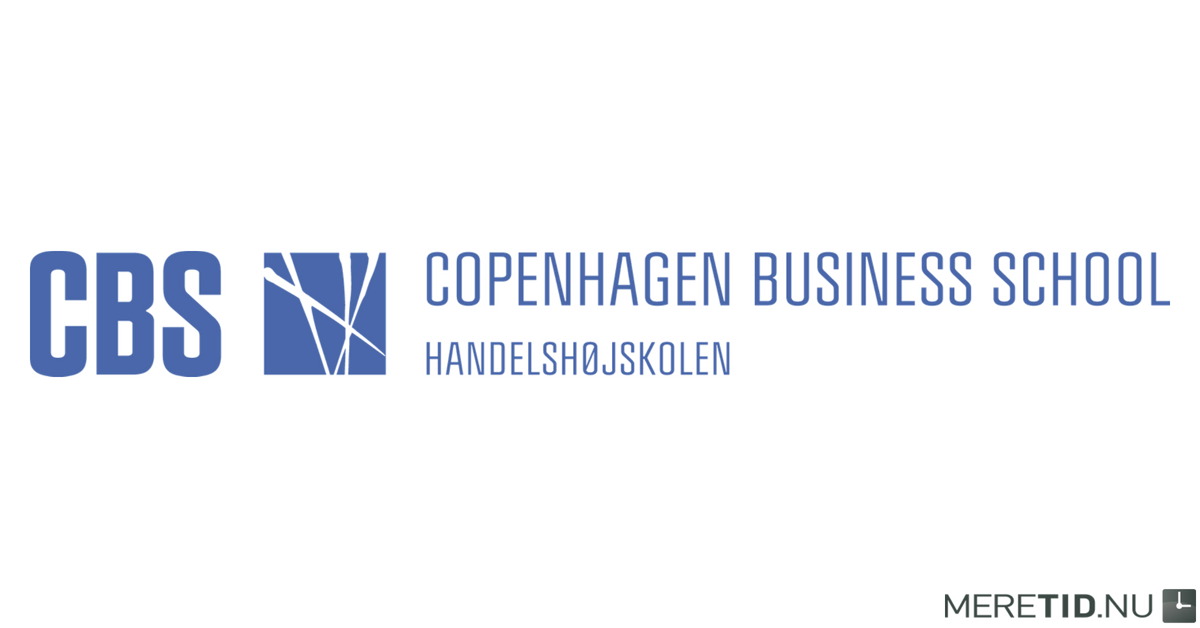 Copenhagen Business School
Faculty of Economics Lomonosov Moscow State University
Stockholm School of Entrepreneurship
КТН, the Royal Institute 
of Technology
Экономический факультет МГУ имени М.В.Ломоносова  магистерская программа «Инновационный менеджмент»
http://im.econ.msu.ru
Команда штатных и приглашенных преподавателей прошла подготовку в ведущих зарубежных школах
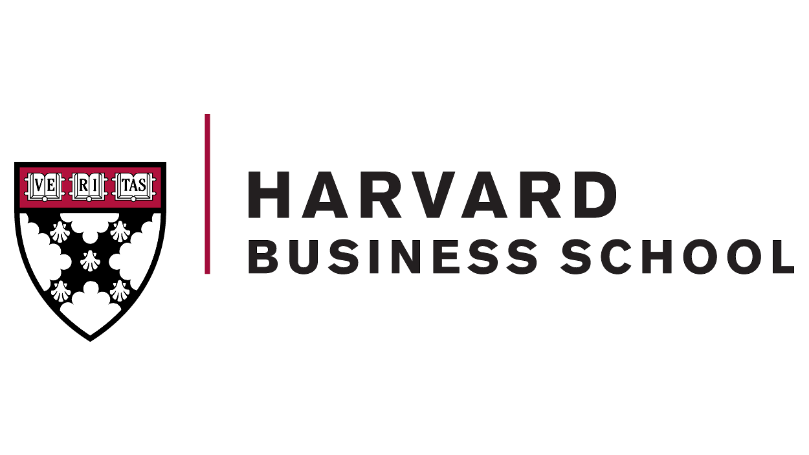 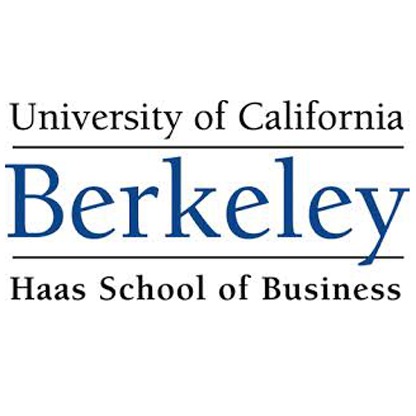 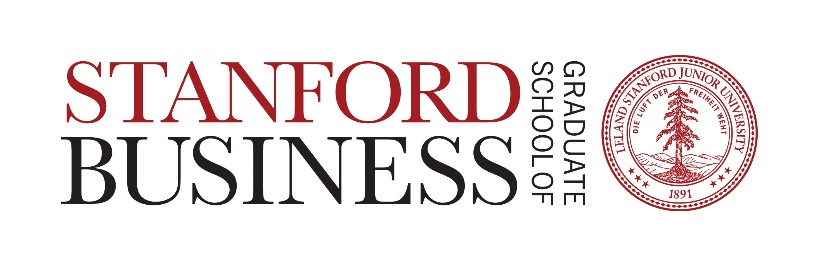 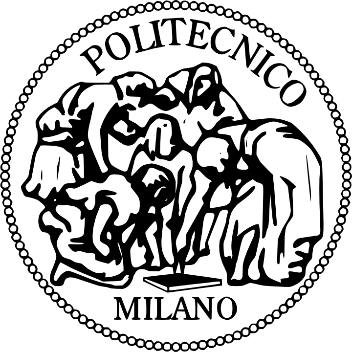 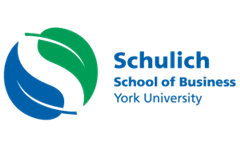 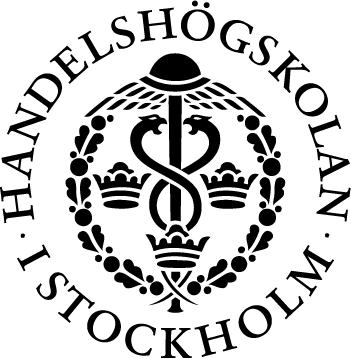 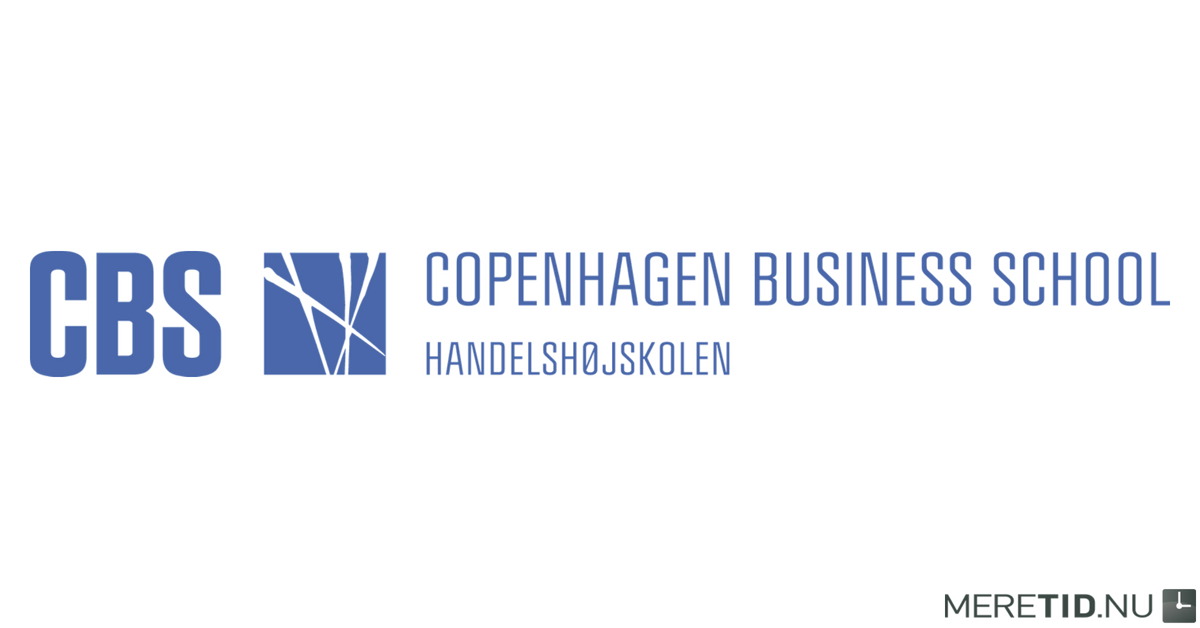 Экономический факультет МГУ имени М.В.Ломоносова  магистерская программа «Инновационный менеджмент»
http://im.econ.msu.ru
Erasmus+ (EC) - ​”Open Innovation Platform for University –Enterprise Collaboration: new product, business and human capital development”, 2015/2020
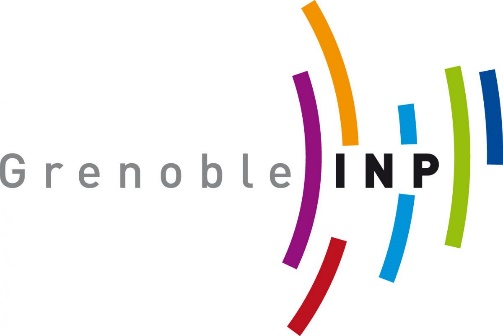 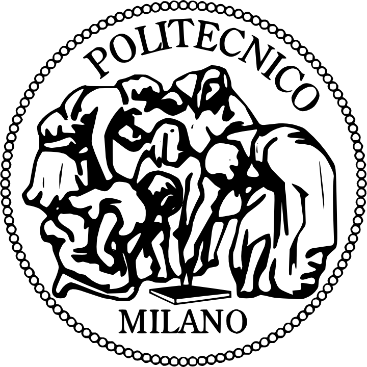 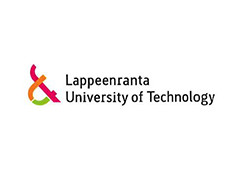 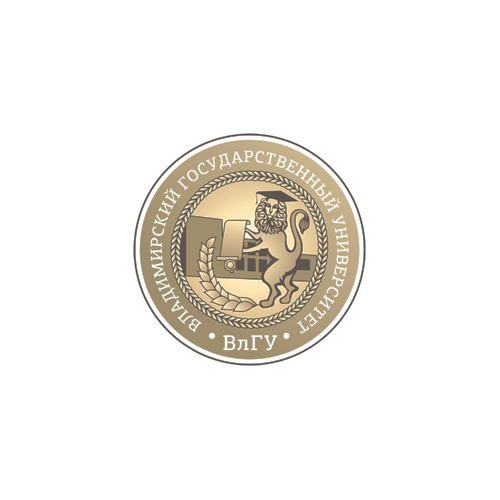 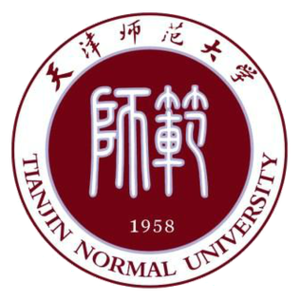 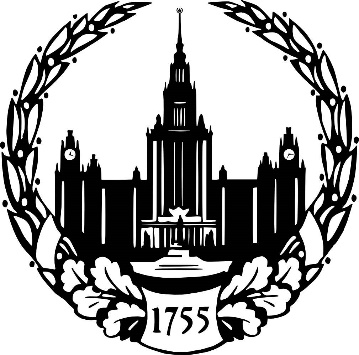 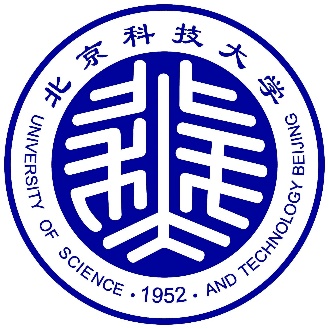 Экономический факультет МГУ имени М.В.Ломоносова  магистерская программа «Инновационный менеджмент»
http://im.econ.msu.ru
Отличительные особенности магистерской программы
Инновационный менеджмент (1)

Междисциплинарность / кросс-фунциональность.
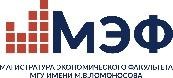 Экономический факультет МГУ имени М.В.Ломоносова  магистерская программа «Инновационный менеджмент»
http://im.econ.msu.ru
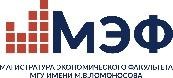 Специализация Менеджмент инноваций: создание новых  продуктов и бизнесов для тех, кто хочет получить  актуальные знания и выработать умения для успешного  управления созданием продукта, управлением компанией и  построением бизнес процессов в конкурентной рыночной  среде, наполненной рисками и неопределенностью.
Специализация Менеджмент биотехнологий для тех, кто  хочет получить знания и выработать умения в сфере  управления биотехнологиями для работы в таких отраслях  как фармацевтика и медицина, экология и устойчивое  развитие, агропищевом секторе	(реализуется совместно с  Биологическим факультетом МГУ).
Экономический факультет МГУ имени М.В.Ломоносова  магистерская программа «Инновационный менеджмент»
http://im.econ.msu.ru
Отличительные особенности магистерской программы
Инновационный менеджмент (2)

Междисциплинарность/кросс-фунциональность.

 Многолетняя практика совместных активностей с  глобальными и российскими компаниями, ищущими и  внедряющими инновационные решения.
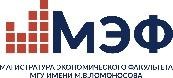 Экономический факультет МГУ имени М.В.Ломоносова  магистерская программа «Инновационный менеджмент»
http://im.econ.msu.ru
Магистры «Инновационный менеджмент»
вырабатывают умения и приобретают деловые	контакты  в проектной работе с компаниями – project based learning
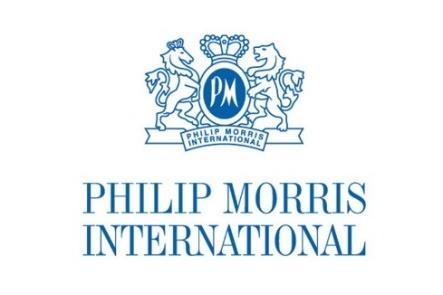 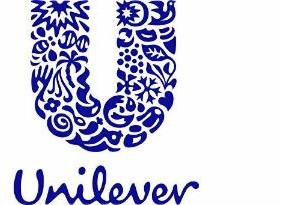 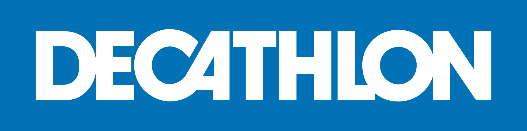 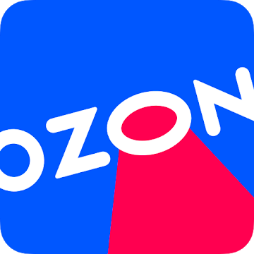 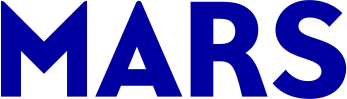 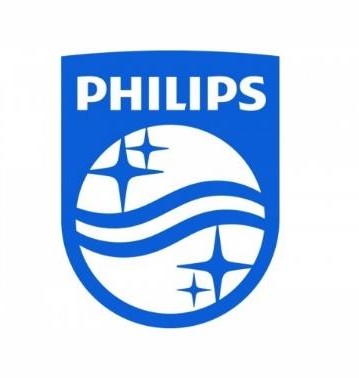 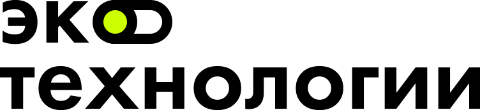 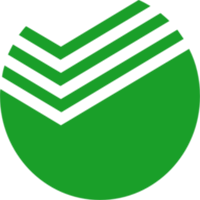 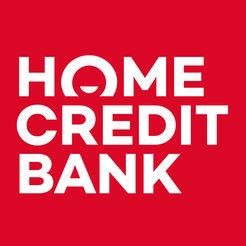 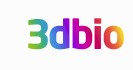 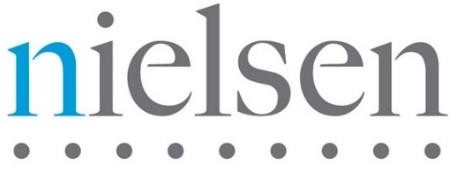 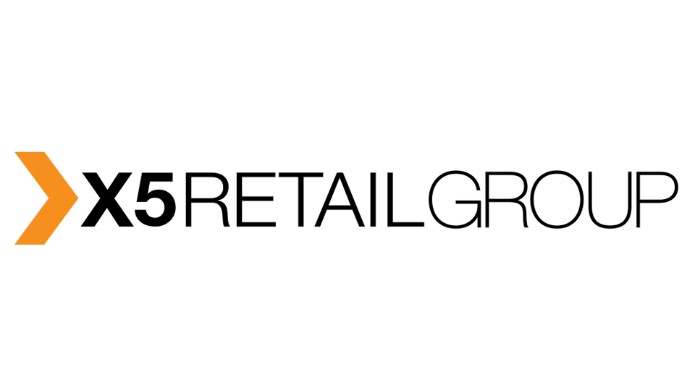 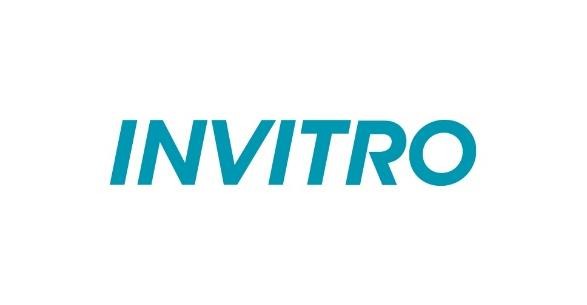 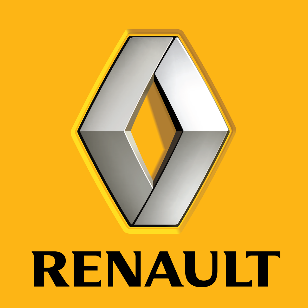 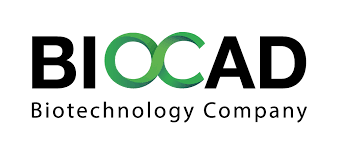 Экономический факультет МГУ имени М.В.Ломоносова  магистерская программа «Инновационный менеджмент»
http://im.econ.msu.ru
Отличительные особенности магистерской программы
Инновационный менеджмент (3)

Междисциплинарность/кросс-фунциональность.
 Многолетняя практика совместных активностей с  глобальными и российскими компаниями, ищущими и  внедряющими инновационные решения.

 Современное техническое оснащение для обеспечения  учебного процесса и практической деятельности студентов  для выработки компетентностей в сфере менеджмента
инноваций (управления созданием новых продуктов).
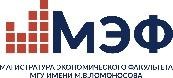 Экономический факультет МГУ имени М.В.Ломоносова  магистерская программа «Инновационный менеджмент»
http://im.econ.msu.ru
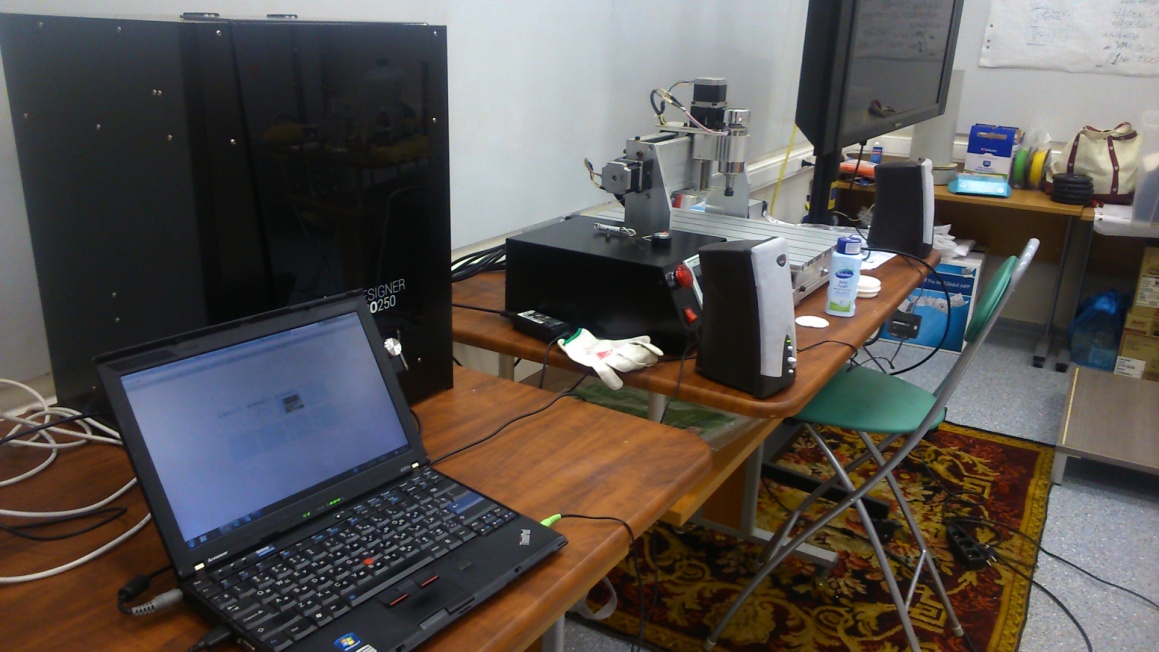 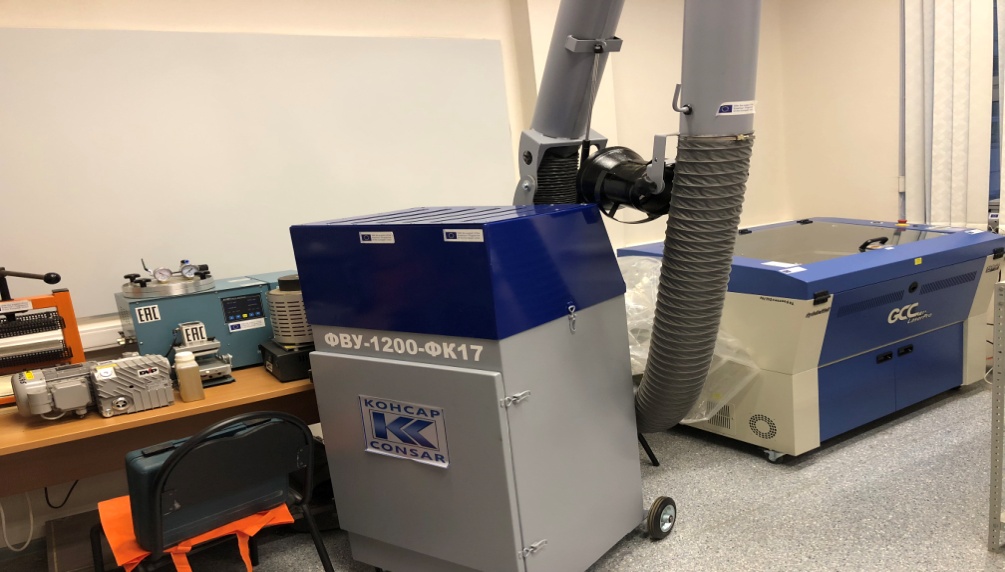 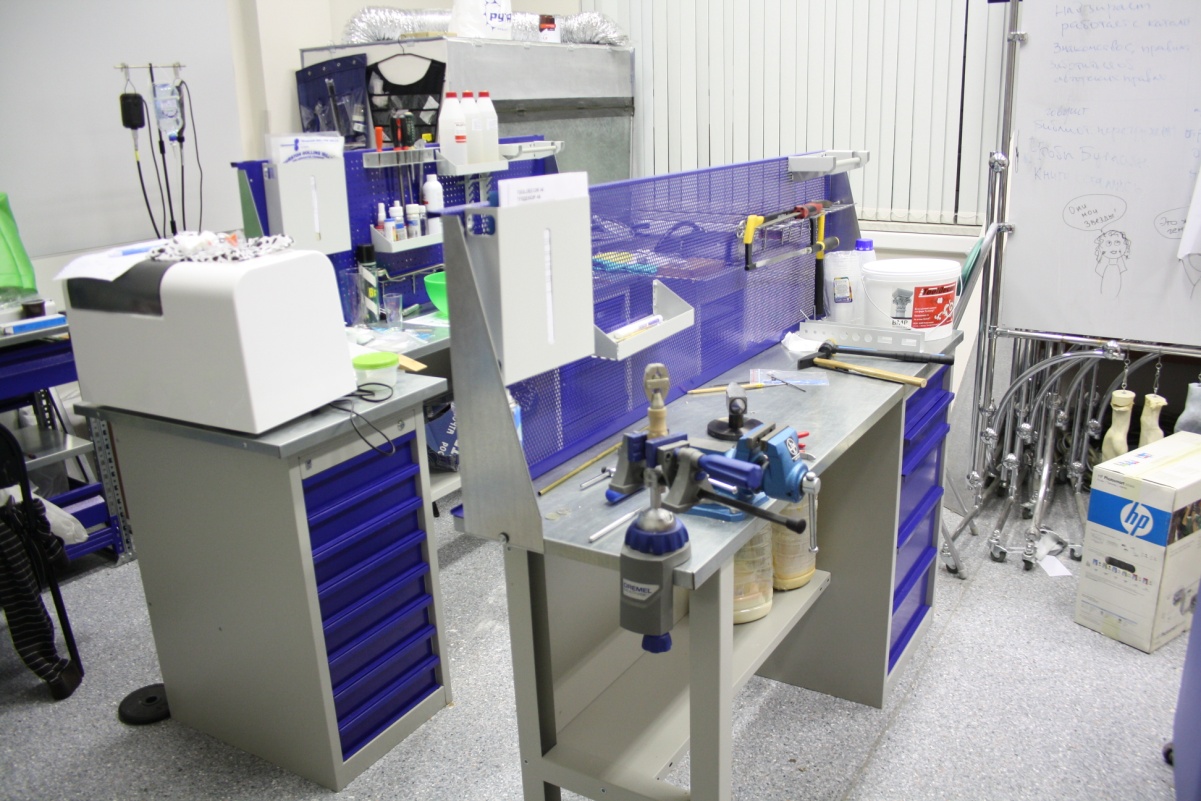 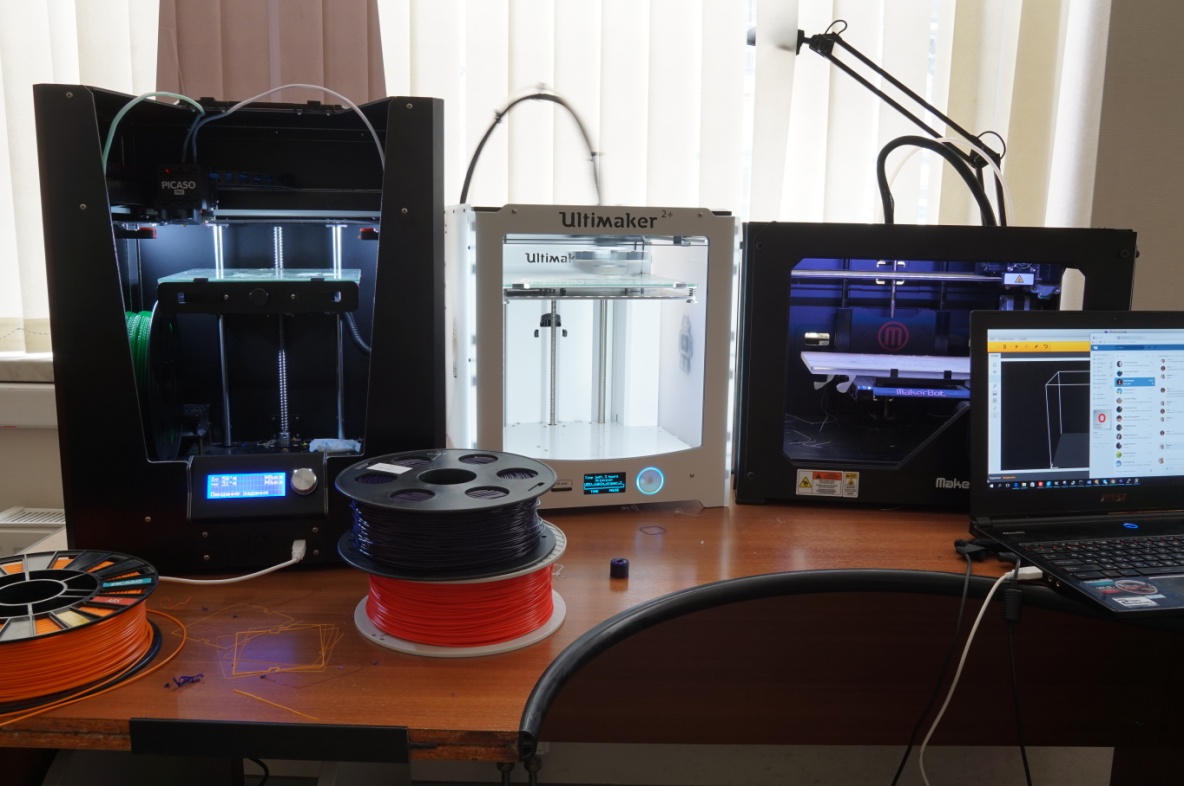 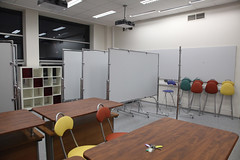 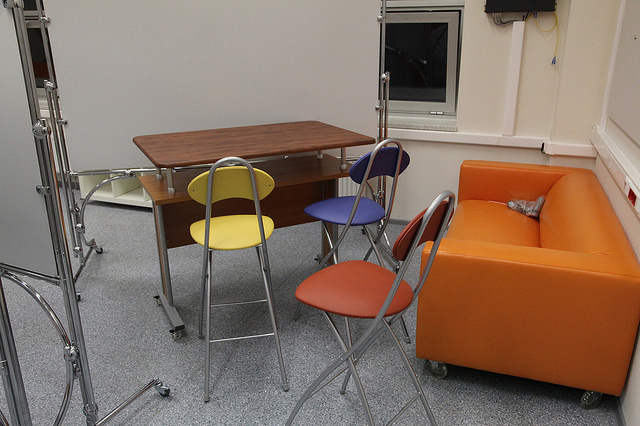 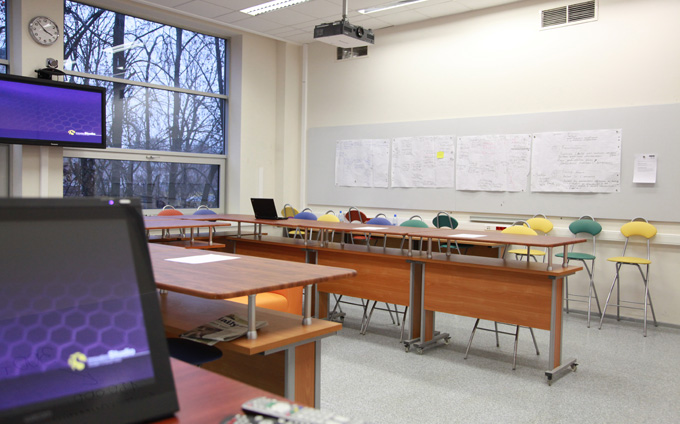 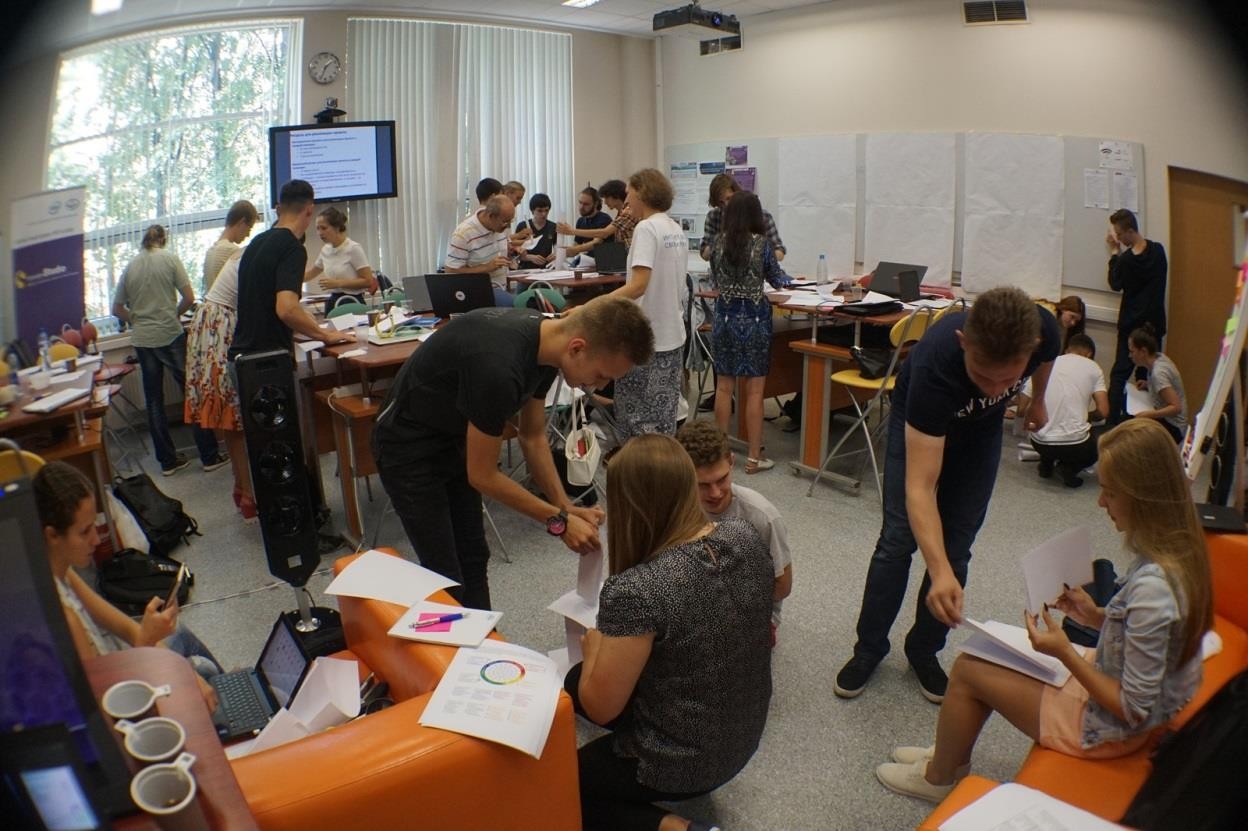 LEAN & AGILE: «гипотеза – тестирование – научение»
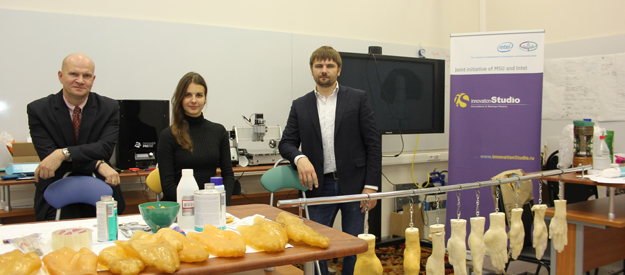 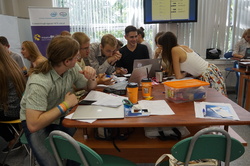 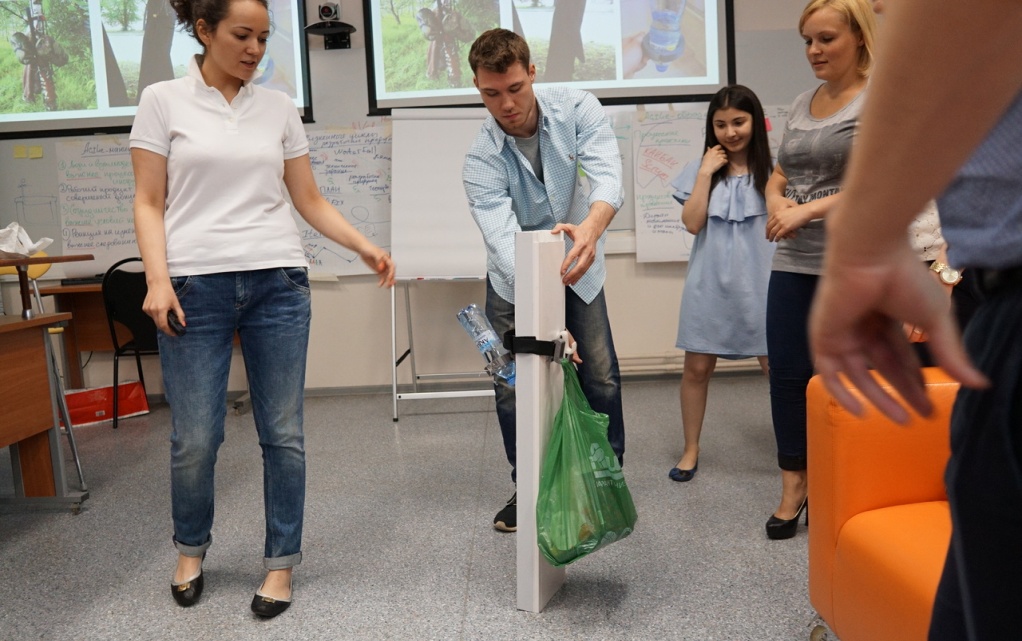 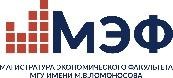 Умение распознавать и реализовывать благоприятные 
     рыночные возможности благодаря out-of-the-box мышлению – 
      не ограниченному стандартными рамками.


 Умение принимать и реализовывать нестандартные
     управленческие решения.
Программа  «Инновационный  менеджмент» для тех, кто хочет получить актуальные знания и выработать умения необходимые для  успешного управления продуктом /  компанией / процессами в условиях конкуренции и неопределенности.
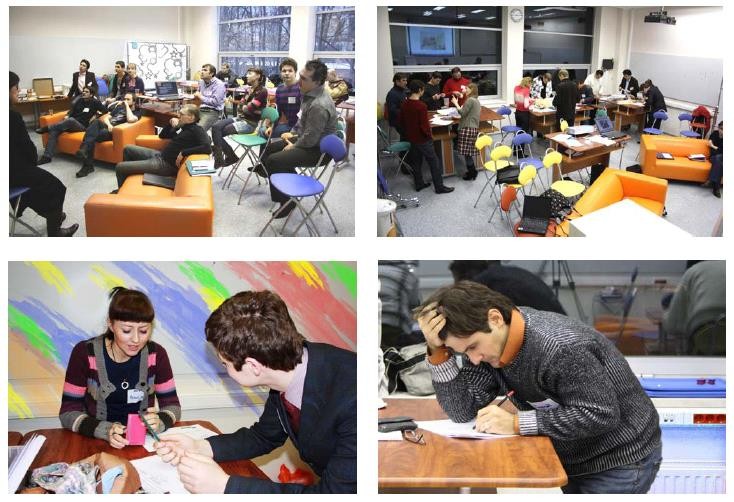 Экономический факультет МГУ имени М.В.Ломоносова
магистерская программа «Инновационный менеджмент
http://im.econ.msu.ru
»
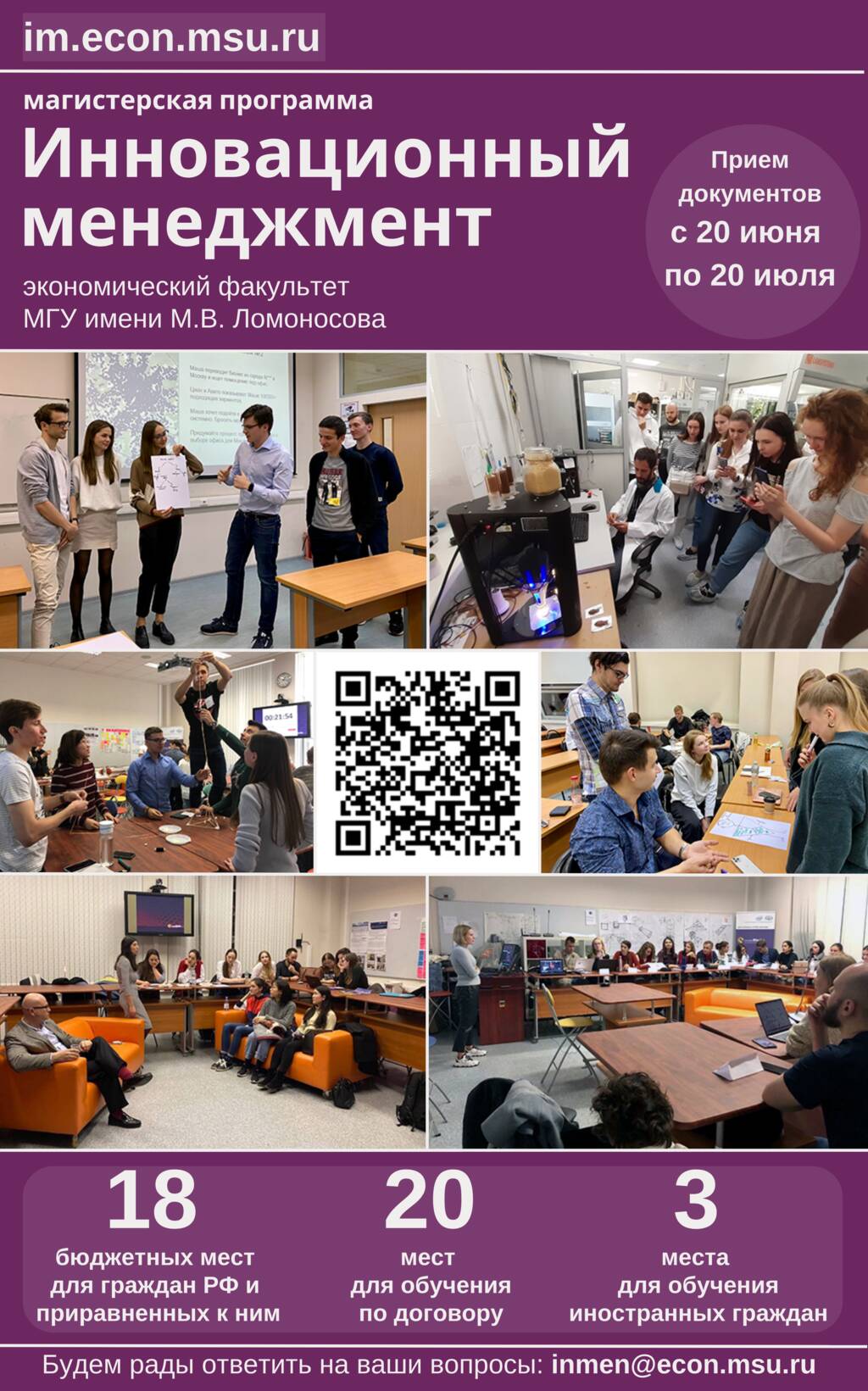 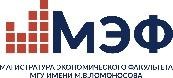 Экономический факультет МГУ имени М.В.Ломоносова  магистерская программа «Инновационный менеджмент»
http://im.econ.msu.ru
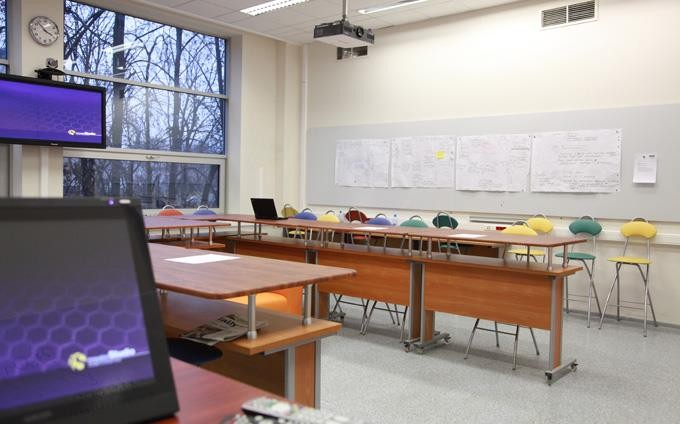 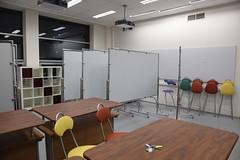 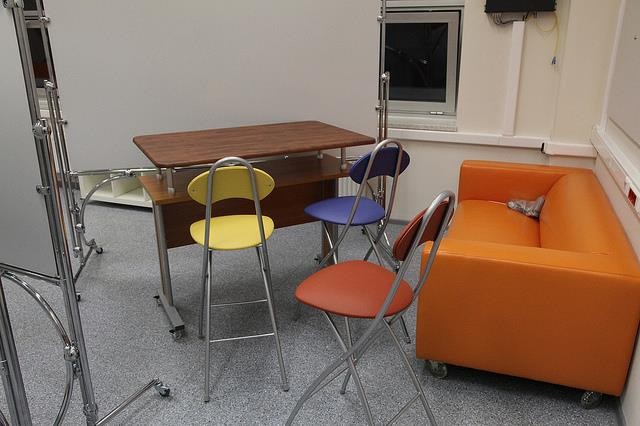 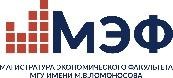 Магистерская программа
«Инновационный менеджмент»  http://im.econ.msu.ru
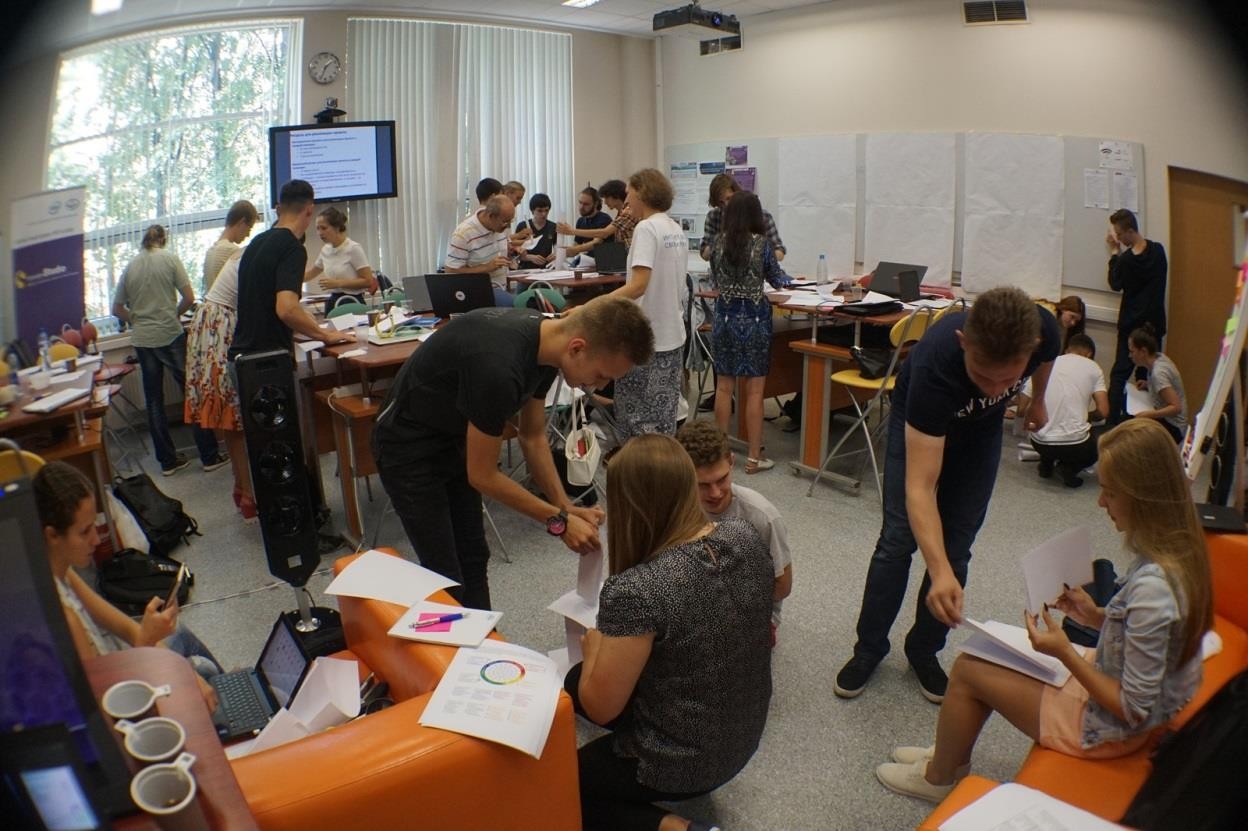 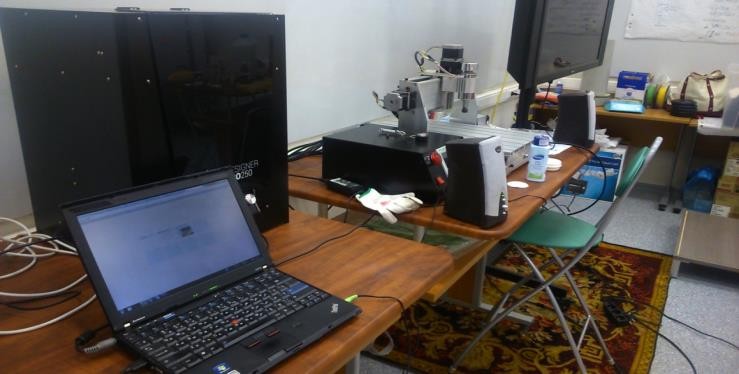 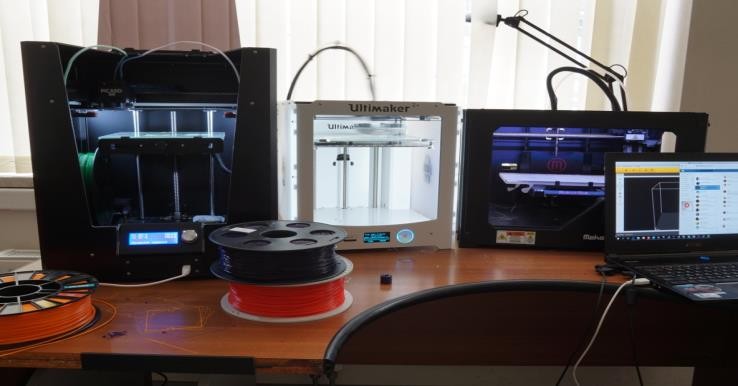 а
мент»
Экономический факультет МГУ имени М.В.Ломоносов
магистерская программа «Инновационный менедж
http://im.econ.msu.ru